PERBANDINGAN TRIGONOMETRI
I. HUBUNGAN PERBANDINGAN TRIGONOMETRI SUATU SUDUT.
II. NILAI PERBANDINGAN TRIGONOMETRI DARI SUDUT-SUDUT ISTIMEWA.
III. PERBANDINGAN TRIGONOMETRI SUATU SUDUt DIBERBAGAi KUADRAN.
IV. RUMUS PERBANDINGAN TRIGONOMETRI SUDUT BERELASI.
Klik Shapes 
Untuk ke subbab materi
Atau keluar
Keluar Program
Ke Menu Utama
Selanjutnya
II. PERBANDINGAN TRIGONOMETRI
A. Perbandingan Trigonometri Suatu Sudut Pada Segitiga Siku-siku
Definisi!
       Dalam suatu segitiga siku-siku  berlaku :
       1. Sinus  suatu sudut adalah  perbandingan sisi  siku- siku  di hadapan sudut itu  dengan sisi miringnya.
       2. Cosinus  suatu sudut adalah perbandingan sisi siku- siku yang mengapit sudut itu dengan sisi miringnya
       3. Tangen  suatu sudut adalah perbandingan sisi siku-siku di hadapan sudut itu dengan sisi siku-siku  yang lainnya. 
       4. Cotangens suatu sudut adalah perbandingan  sisi siku -siku  yang mengapit sudut itu dengan sisi  siku - siku yang lainya.
       5. Sekans suatu sudut adalah perbandingan sisi miring dengan sisi siku-siku yang mengapit sudut itu
       6. Cosekans suatu sudut adalah perbandingan sisi miring dengan sisi siku-siku di hadapan sudut itu.
Ke Menu Utama
Sebelumnya
Liat Yu….k
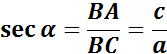 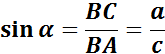 B
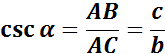 c
a
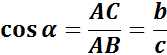 ∟
α
A
C
b
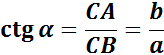 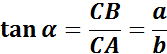 Edit kebalikan antara cosec dan sec!!
Ke Menu Utama
Selanjutnya
I. HUBUNGAN PERBANDINGAN TRIGONOMETRI SUATU SUDUT
Rumus Kebalikan Trigonometri
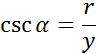 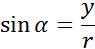 r
y
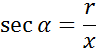 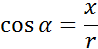 α
x
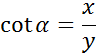 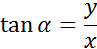 Maka!
Sinus suatu sudut adalah kebalikan dari Cosecan sudut
Cosinus suatu sudut adalah keballikan dari Secan sudut
Tangen suatu sudut adalah kebalikan dari Cotangen sudut
Ke Menu Utama
Selanjutnya
Sebelumnya
REVIEW….!
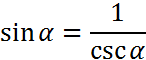 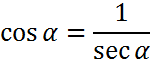 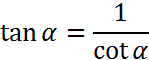 Misal..!
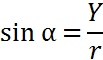 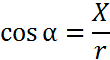 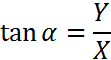 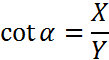 ,                        ,                     ,                     ,                     .
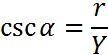 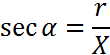 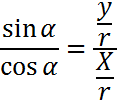 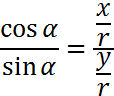 (i).
(ii).
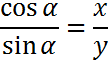 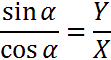 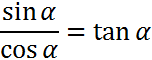 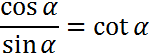 Maka,
Ke Menu Utama
Sebelumnya
Y
∆OPP1  siku-siku di P1


                                                                     ,


                                                                     ,


                                                                     ,
P(x,y)
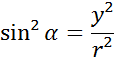 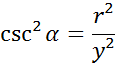 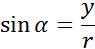 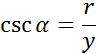 r
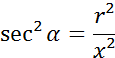 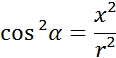 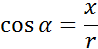 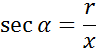 α
O
p1
x
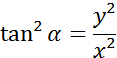 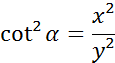 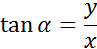 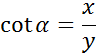 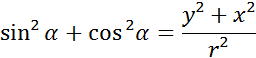 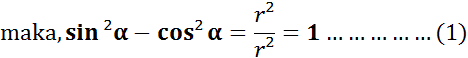 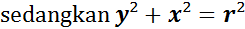 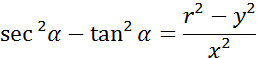 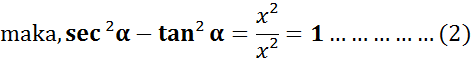 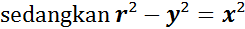 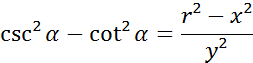 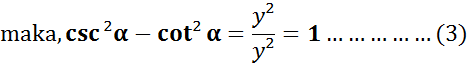 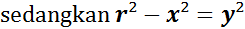 Ke Menu Utama
Selanjutnya
II. NILAI PERBANDINGAN TRIGONOMETRI DARI SUDUT-SUDUT ISTIMEWA
Sifat-sifat perbandingan sisi pada segitiga siku-siku istimewa
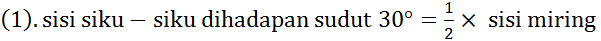 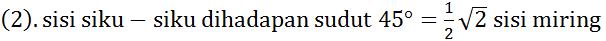 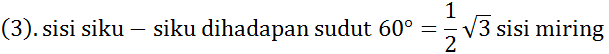 30°
45°
60°
Ke Menu Utama
Selanjutnya
Sebelumnya
PEMBUKTIAN
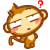 Y
Y=panjang sisi siku-siku di hadapan sudut α
X=panjang sisi siku-siku yang mengapit sudut α
r= panjang sisi miring
•
p(x,y)
r
Y
α
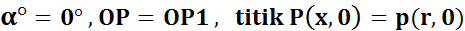 o
x
p1
X
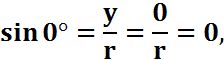 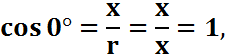 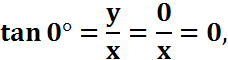 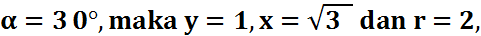 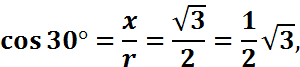 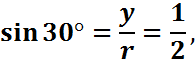 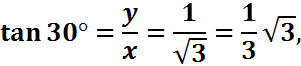 45° ,60°, dan 90° =•••••••• ?
Ke Menu Utama
Sebelumnya
NILAI SUDUT ISTIMEWA
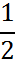 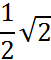 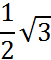 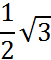 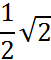 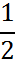 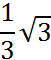 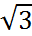 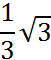 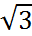 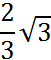 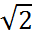 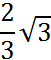 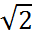 Ke Menu Utama
Selanjutnya
III. PERBANDINGAN TRIGONOMETRI SUATU SUDUT  DIBERBAGAI KUADRAN
y
Kuadran II
+
Kuadran I
Sin      Cot
Cos      Sec
Tan  Cosec
Sin
Csc
p2(-x,y)
•
+
𝜽
p1(x,y)
•
𝛽
∟
α
o
x
Kuadran III
Kuadran IV
•
p3 (-x,-y)
𝜸
Cos
Sec
Tan
Cot
•
P4(x,-y)
+
+
Ke Menu Utama
Sebelumnya
INGAT-INGAT !
Kuadran
Fungsi
Ke Menu Utama
Selanjutnya
IV. RUMUS PERBANDINGAN TRIGONOMETRI SUDUT BERELASI
Perbandingan trigonometri untuk α° dengan sudut (90 - α)°.
y
y=x
P’(x,y)
•
∟
r
P(x,y)
∟
•
r
α
x
o
(90-α)°
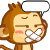 Ke Menu Utama
Selanjutnya
Sebelumnya
B. Perbandingan trigonometri untuk α° dengan sudut (90 + α)°.
y
•
P’(-x,y)
P(x,y)
•
r
r
∟
α
x
o
Ke Menu Utama
Selanjutnya
Sebelumnya
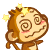 C. Perbandingan trigonometri untuk sudut α° dengan (180-α )°
y
P’(-x,y)
P(x,y)
•
•
(180-α)°
r
r
α
x
Titik P(x,y) dicerminkan terhadap sumbu y, maka bayangannya adalah  P’(-x,y)
Ke Menu Utama
Selanjutnya
Sebelumnya
D. Perbandingan trigonometri untuk sudut α° dengan (180+α )°
y
P(x,y)
•
(180-α)°
α°
x
α°
o
•
P’(-x,-y)
Titik P(x,y) dicerminkan terhadap sumbu O(0,0), maka bayangannya adalah  P’(-x,-y)
Ke Menu Utama
Selanjutnya
Sebelumnya
E. Perbandingan trigonometri untuk sudut α° dengan (270-α )°
y
(270-α)°
o
x
∟
α°
•
•
P (x,-y)
P’(-x,-y)
Titik P(x,-y) dicerminkan terhadap sumbu y, maka bayangannya adalah  P’(-x,-y)
Ke Menu Utama
Selanjutnya
Sebelumnya
F. Perbandingan trigonometri untuk sudut α° dengan (270+α )°
y
P(x,y)
•
α°
x
o
(270+α )°
•
P’(x,-y)
Ke Menu Utama
Selanjutnya
Sebelumnya
F. Perbandingan trigonometri untuk sudut α° dengan (360-α )°
y
P(x,y)
•
r
(360-α )°
α°
•
x
x
r
•
P’(x,-y)
Titik P(x, y) dicerminkan terhadap sumbu x, maka bayangannya adalah  P’(x,-y)